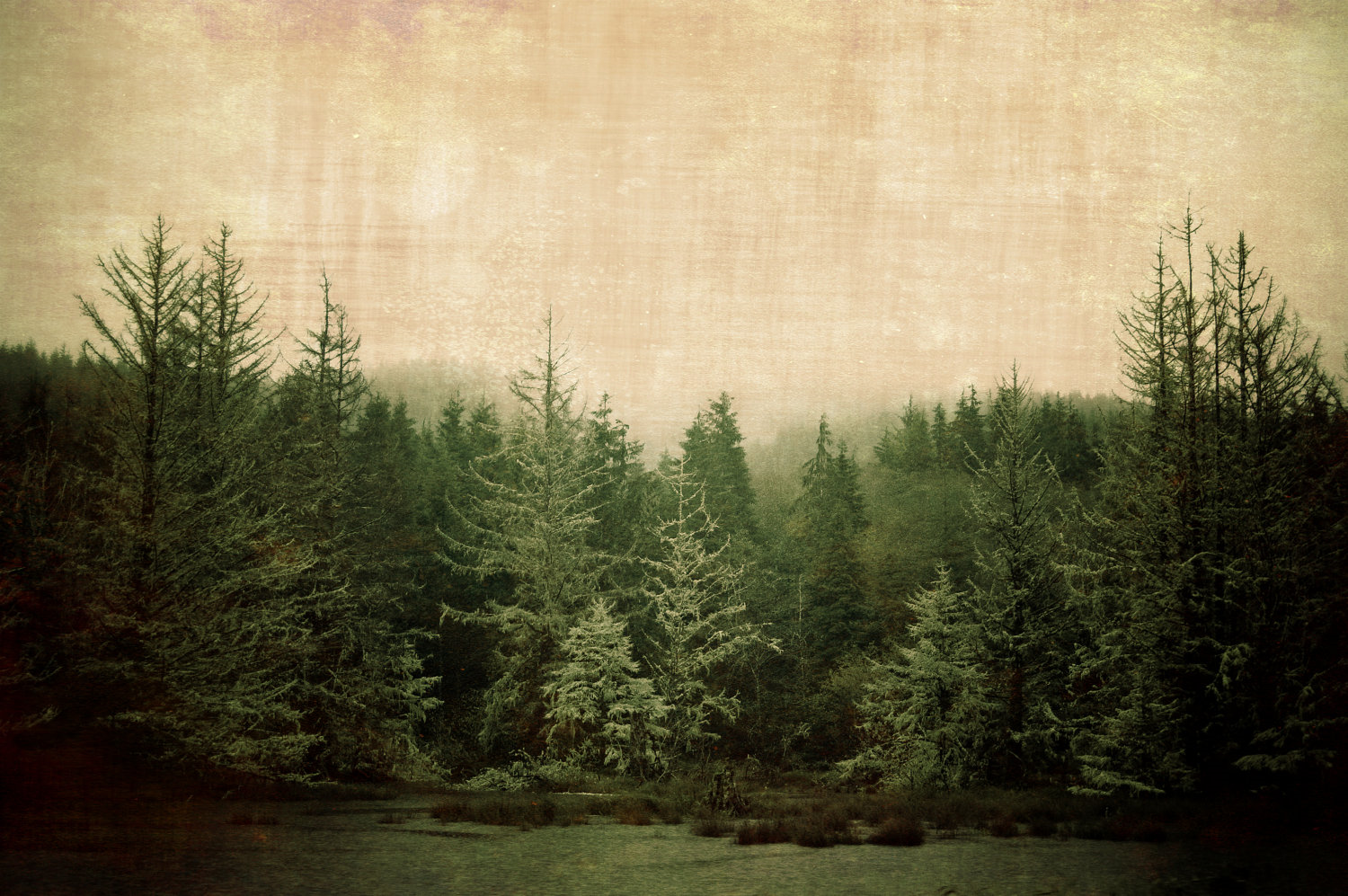 characteristics of the
LORD’S CHURCH
Acts 2:42-47
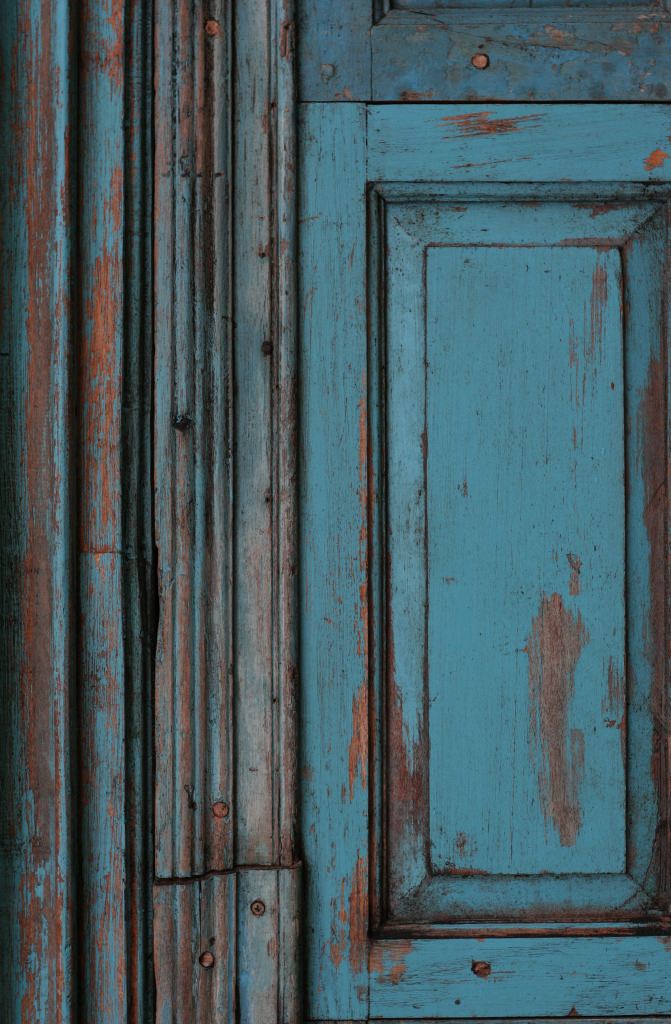 They were continually devoting themselves to the apostles’ teaching and to fellowship, to the breaking of bread and to prayer.
THE LORD’S CHURCH
consisted of members who were
DEVOTED
v.42
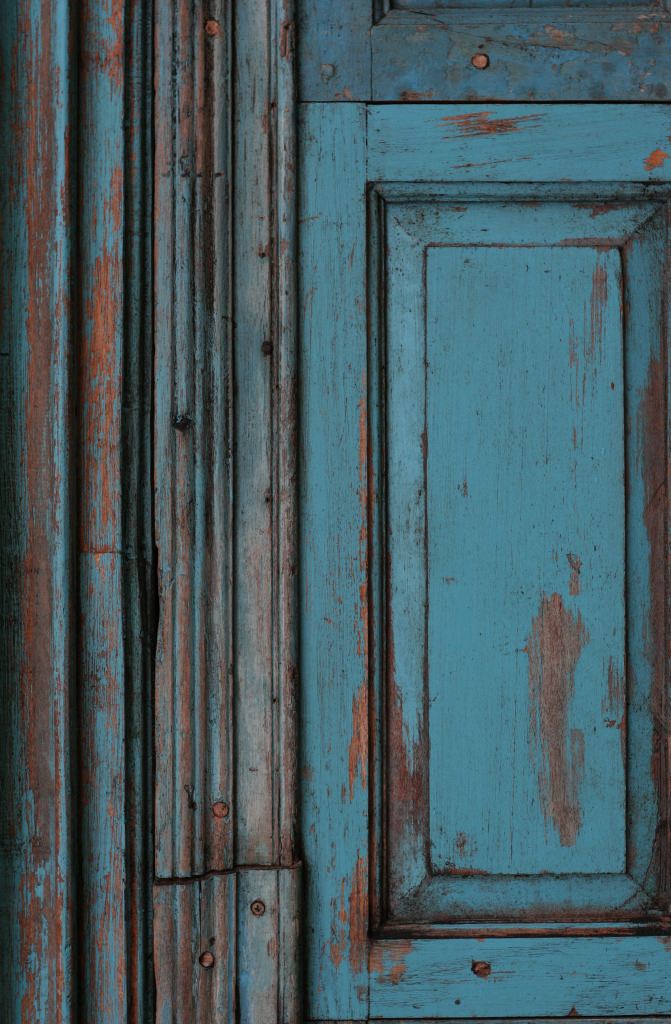 Everyone kept feeling a sense of awe; and many wonders and signs were taking place through the apostles.
THE LORD’S CHURCH
consisted of members who were
REVERENT
v.43
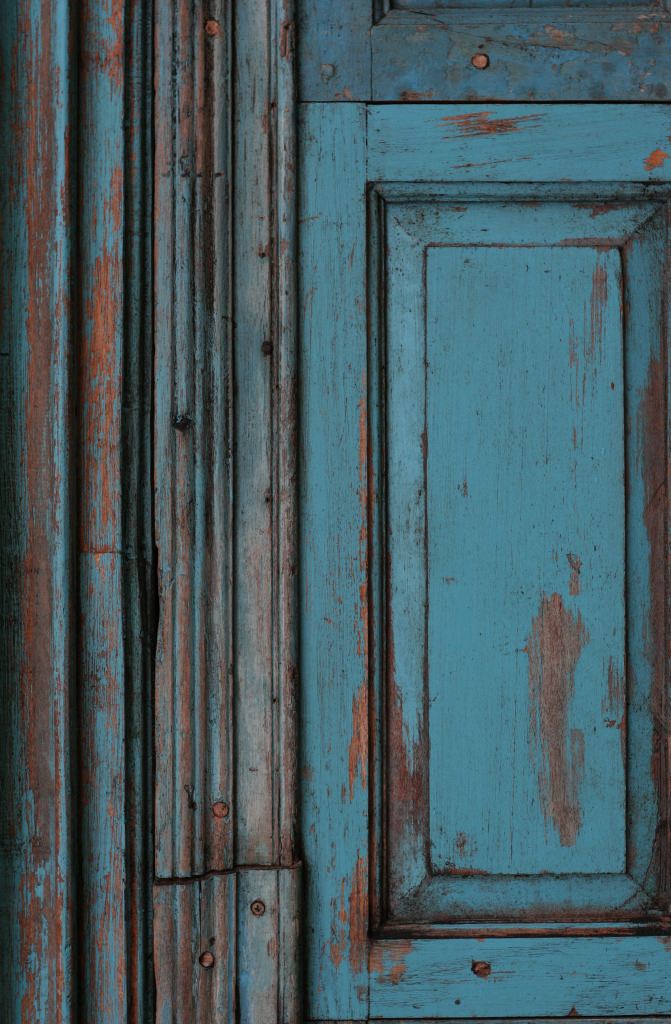 And all those who had believed were together and had all things in common;
THE LORD’S CHURCH
consisted of members who were
UNIFIED
v.44
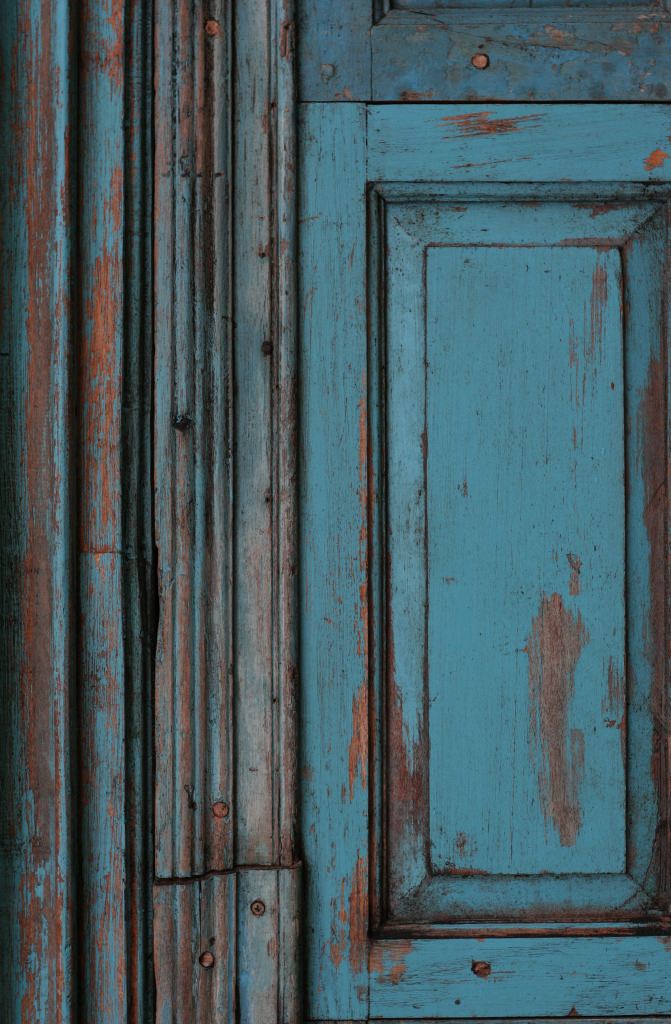 and they began selling their property and possessions and were sharing them with all, as anyone might have need.
THE LORD’S CHURCH
consisted of members who were
SACRIFICIAL
v.45
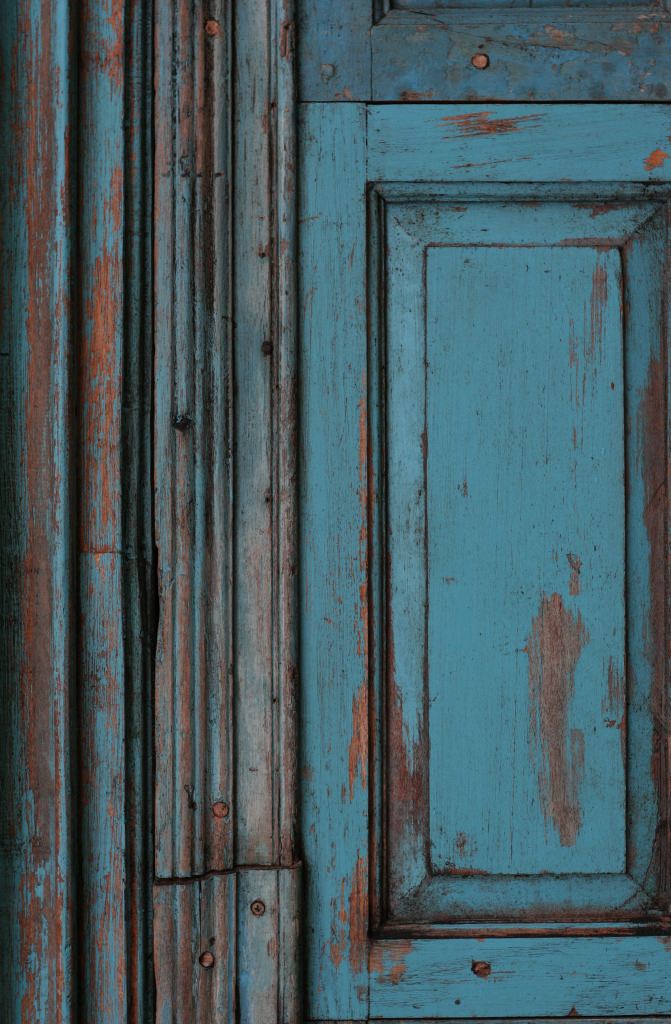 Day by day continuing with one mind in the temple, and breaking bread from house to house, they were taking their meals together with gladness and sincerity of heart,
THE LORD’S CHURCH
consisted of members who were
JOYFUL
v.46
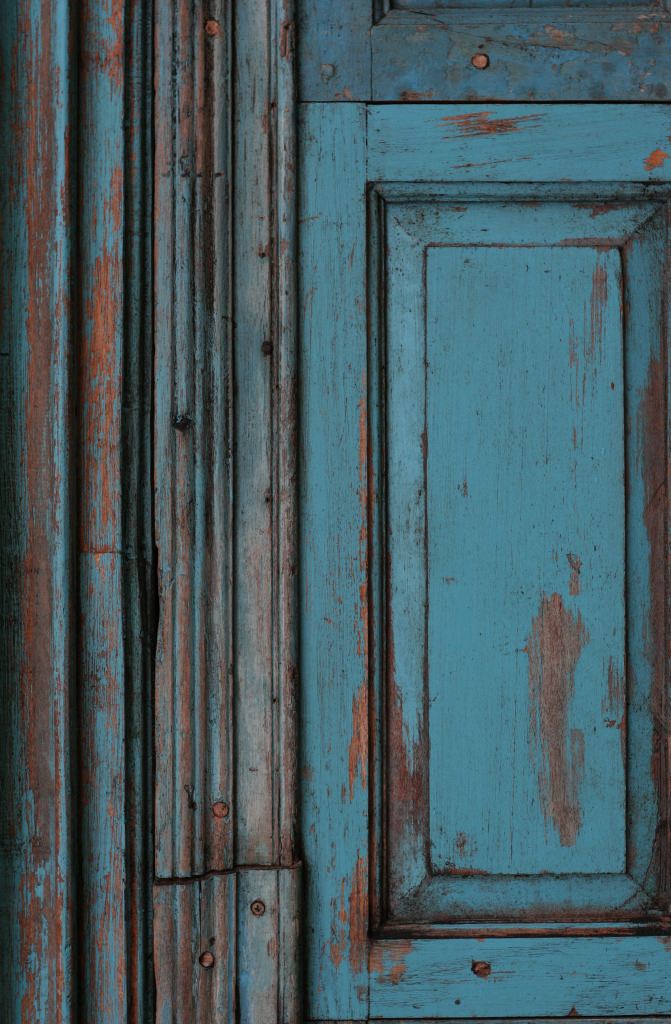 praising God and having favor with all the people. And the Lord was adding to their number day by day those who were being saved.
THE LORD’S CHURCH
consisted of members who were
EVANGELISTIC
v.47